Social contributions collection in Italy
Maria Sandra Petrotta
Ferdinando Montaldi

Component Two- 2018 Training Course “Financing the social security system in an ageing society: 
the role of public finance and private supplementary funds”

Italy, July 1st -15th, 2018
Index
Introduction
Self-employed workers and the so-called «Separate Fund»
Employees
Introduction
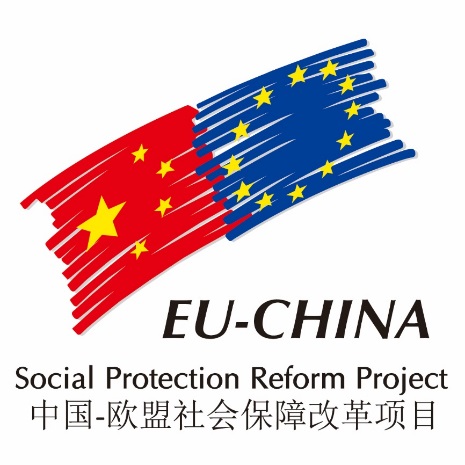 3
Social Insurance Regime
Employees
(private sector)
Employees
(public sector)
General regime
Para-subordinated workers
Independent workers
Laws
Art. 38 Italian Constitution
Every citizen unable to work and without the necessary means of
     subsistence is entitled to welfare support.
Workers have the right to be assured adequate means for their needs and
     necessities in the case of accidents, illness, disability, old age and
     involuntary unemployment.
Disabled and handicapped persons are entitled to receive education and
     vocational training.
Responsibilities under this article are entrusted to entities and institutions
     established by or supported by the State.
Private-sector assistance may be freely provided.
Self-employed workers 
and the so-called «Separate Fund»
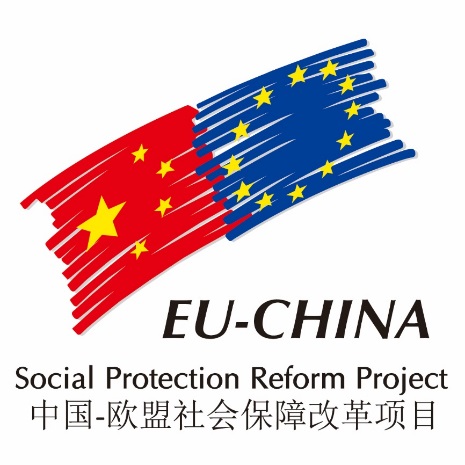 3
Self-employed workers and the so called «Separate Fund»
Social Insurance of self-employed workers is assured by INPS towards the following categories of workers:
Self-employed workers
The so-called «Separate Fund»
Artisans
Traders
Professionals without an autonomous  social insurance Fund
So called para-subordinated workers
An independent work implies the realization of a work or a service for a remuneration, taking all the related risks
Independent work
3
Special Funds Artisans and Traders
Social contributions paid by Artisans and Traders  are related to an entrepreneurial activity (i.e. individual firm, family firm or company)
Art. 2082 Italian civil code
The entrepreneur is one who professionally carries on economic organized activity to produce or exchange goods or services.
Entrepreuner
Social contributions are due if the enterpreneurial activity must be usual and prevailing.
Self-employed workers
Artisans
Artisans activity
Activity is carried on by prevailing manual work of the entrepeneur and his/her family.
Activity may be carried on in the form of
Individual enterprise
Family enterprise
Companies
30 days
Within 30 days since the beginning of the activity the entrepeneur must ask for the registration in the Register of Artisans enterprises  (the Italian «Albo Imprese Artigiane»)
Contruibution system
Social contributions  calculated on the minimum enterprise income to be declared to the fiscal Administration (Law no.233/1990)
Social contribution contributions calculated on the income which exceeds the minimum income; maternity contribution
Self-employed workers
Traders
Trader
Entrepreneur who carries on an entrepreneurial activity in the «services sector» according with the law (no. 88/1989):
Trade
Turism
Inetrmediation
Asking for the registration in the Register of Enterprises, the entrepreneur must also be enroled in the Fund for Traders
Social contributions  calculated on the minimum enterprise income to be declared to the fiscal Administration (Law no.233/1990)
Social contribution contributions calculated on the income which exceeds the minimum income; maternity contribution
Contribution for indemnity in case of end of the trade-activity
Contribution system
The income
The annual contribution is related to the enterprise income declared to the fiscal Administration (tax authorities)
The income declaration
Self employed workers must declare their income to the fiscal Administration to determinate the social contributions due to INPS, by filling a specific box (called «RR») in the declaration model
Contribution and payment
INPS has a relation only with the entrepeneur, who is responsible for the payment for himself/herself and for his/her partners.
Contribution is calculated on the enterprise income
Contribution Invalidity, Old age and Survivors  (Italian «IVS»)
Calculated on the minimum income (fixed contribution)
Calculated on the income exceeding the minimum 
(percent contribution)
Contribution rates and minimum 2018
Artisans
Traders
Aged more than 21 years
24%
24,09%
Aged less than 21 years
21%
21,09%
Annual minimum income relevant for the calculation of the contribution for Invalidity, Old age and Survivors
€ 15.710,00
Maximum income  2018
People enroled in the «Independent workers Social Insurance Fund» before the 01.01.1996
€ 77.717,00
People enroled in the «Independent workers Social Insurance Fund» after the 01.01.1996
€ 101.427,00
The so called «Separate Fund» 
(i.e. other self-employed workers such as consultants, professionals, etc.)
Independent Professionals
Professionals who are not enroled in a specific Social Insurance Fund for their category, are enroled in the so-called «Separate Fund»

They must have an income from usual, although not sole, independent work
Independent Professionals
Independent work
Art. 2222 civil code
It is a contract which requires a remuneration for a work or service mainly performed personally by the worker, without subordination to the client.
Art. 2229 civil code
The law determines the intellectual professions which require the registration in specific professional registers.
Intellectual profession
Art. 2232 civil code 
The independent worker must perform personally the task
The independent workers’ income
The independent workers’ income is determined by the difference between the remunerations (also in kind) and the incurred expenses incurred for the work in the same period.
The cash principle
The remunerations are included in the income of the calendar year, independently from the moment when the work has been perfomed,  which is relevant only to determine the contribution rate.
The accrual principle is valid for some specific expenses such as depreciation of producer goods.
Exceptions
The income
The income is determined according to the regime:
It is analitical for professional associations

It is subsidised for the lowest rate-payers 

It is subsidised for new productive ventures

There is a favourable fiscal regime for young people and people dismissed by firms in difficulties
The so called «para-subordinated workers»
Company administrators
Occasional independent workers
«Collaborators»
Door-to-door selling
PhD Students

Etc.
The so called «para-subordinated workers»: “Collaborators”
Jobs Act (law 81/2015)
Collaborators are enroled in the «Separate Fund» under the following conditions:
Contracts regulated by a national collective labour agreement
The worker is registered in a Professional Register
Certification that the work is not personal and it is not organised by the Client, also with regard to the time and place of work. Otherwise the worker is considered by law an employee.
Obligations for the Client
Since January 2005 the Clients must send monthly the «declaration of remunerations» to INPS or other social Insurance Institutions
The Client must pay to INPS and other social Insurance Institutions all the social contributions for the Collaborator, including the part charged to the worker
Social Contribution rates 2018 for Professionals
People not insured with another mandatory social insurance regime
25,72%
(25,00 Invalidity, Old-age, Survivors + 0,72 sickness, family allowance, maternity, hospital)
24% (Invalidity, Old-age, Survivors )
Pensioners or people insured with another mandatory social insurance regime
Social Contribution rates 2018 for “Collaborators”
People not insured with another mandatory social insurance regime who are required to contribute for the unemployment allowance (DIS-COLL)
34,23%
(33,00 Invalidity, Old-age, Survivors + 0,72 sickness, family allowance, maternity, hospital + 0,51 unemployment allowance)
People not insured with another mandatory social insurance regime who are not required to contribute for the unemployment allowance (DIS-COLL)
33,72%
(33,00 Invalidity, Old-age, Survivors + 0,72)
24% (Invalidity, Old-age, Survivors )
Pensioners or people insured with another mandatory social insurance regime
The contributions payment
«Collaborators»
Professionals
Entirely charged to the Professional
4% of it may be charged to the client by the professional in the bill
2/3 charged to the Client
1/3 charged to the «Collaborator»
Maximum and minimum income 2018
€ 15.710,00 
Minimum income
€ 101.427,00
Maximum income
Coverage
The contributions are registered for the calendar year in which the remunerations are paid, regardless of when the work has been done
The coverage is calculated per month
Payment of contributions on an income at least equal to the minimum
Complete coverage 12 months
Payment of contributions on an income lower than the minimum
The months of coverage are reduced in proportion
Employees
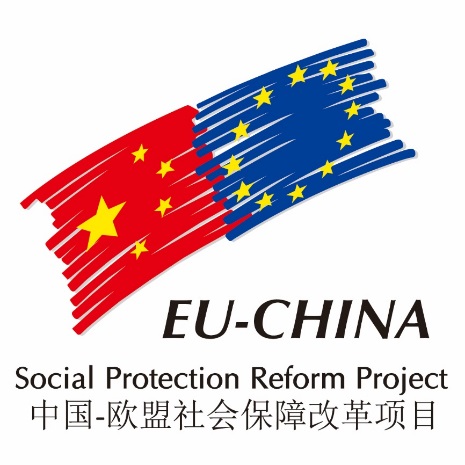 3
Legal Social Insurance Relationship: the subjects
Employee
Subjects of the legal social insurance relationship
The employer

The employee 

The social insurance institution collects the contribution and provides the benefits/allowances (INPS)
Legal Social Insurance Relationship: the principles
Employees
The aims of the legal social insurance relationship: to protect the workers and his family from the risks of reduction or loss of working capacity due to
 accidents
 ageing
 death

It starts by law with the work contract 

The types of insurances are established by the law

The payment of contribution is shared between employer ad employee, but only the employer is responsible for the payment of all contribution, also the amount charged to the employee

The social insurance benefits are automatic (Principle of the “automation of benefits” = the payment of the benefits does not depend on the payment of contribution)
The principle of “automation of benefits”
Art. 2116 italian civil code
What happened when the employer does not pay the contribution to the contributory role of the employee  ?

What are the rights of the employee ?
Employee has the right to receive the benefits from INPS, although the employer had not regularly paid the mandatory social contributions, within the legal prescription period: 5 years
1
When this principle is not applicable (there was the statute of limitations), the employer is responsible for the damage incurred by the employee
2
3
According to the italian law, the employer’s responsability is contractual: therefore it is actionable for ten years (legal prescription period).
Financing the Social Insurance System 
Employees
The Italian mandatory social insurance system is based on the payment of contributions calculated by percentage rates on the  income.
both the employer and the employee must contribute (different %);
only the employer is responsible for the contributions payment, including the amount charged to the employee.
How the contribution is established
Income/salary
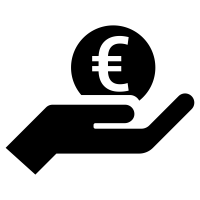 Percentage rate
Contributions: principles of taxation
Principles to determine the contribution
1
2
Principle of Gross
Accrual principle
The taxable income is any sum or value received, including benefits, 
related to the employment relationship
The employer has to pay contribution when employee has the right to receive the salary, even if the employer cannot pay the salary
Contributions: the exceptions to the principle of gross
Follow up:   The taxable income is any sum or value received, including benefits, related to the employment relationship
Refund of expenses during business trip
Family allowance
Private insurance against professional risks
Contribution to private pension funds or private health plans (only 10% of mutuale contribution)
Performance-based bonus financing welfare services (company nursery school, private pension fund, private health plan, training course for family, etc.)
Severance payment
Payment to support resignation before retirement
Exceptions
Contribution: the exceptions to the accrual principle
Follow up:     The employer has to pay contribution when employee has the right      
                  to receive the salary, even if the employer cannot pay the salary
Additional salary, for example 13° monthly salary paid in December; 14° additional salary paid in May (only in trade ad private service sector, not in industry sector)
Extrardinary remuneration established by the collective labour agreement
Performance-based bonus
Exceptions
Percentage rate: pension insurance
Contribution for pension:
23,81 %  charged to the employer
  9,19 %  charged to the employee
33,00 %
€ 46.630,00
Annual limit
€ 3.886,00
Monthly limit
Additional contribution charged to the employee  on the part of the wage which exceeds following limits
+1,00 %
Percentage rate: other insurance
Sick leave
Integration of salary during temporary crisis or reorganization of the employee
0,65% - 5,60%
2,22% - 3,21%
Family allowance
Maternity leave
0,68%
0,24% - 0,46%
Risk of non-payment of severance payment
Unemployment (in case of fixed-term workers it is an added contribution of 1,40%)
0,20%
1,61%
Percentage rate: industrial company (not building or mining) with up 49 employees (2018)
Blue collar
White collar
Directors
Daily minimum legal wage
€ 47,58
€ 47,58
€ 131,63
Pension Fund
33,00
33,00
33,00
Unemployment
1,61
1,61
1,61
Severance Payment
0,20
0,20
0,40
Family allowance
0,68
0,68
0,68
Short crisis
2,00
2,00
2,00
Long crisis or reorganization
0,90
0,90
-
Sick leave
2,22
-
-
Maternity leave
0,46
0,46
0,46
Total
41,07
38,85
38,15
Of which charged to the employee
9,49
9,49
9,19
Percentage rate: trade company with up 49 employees (2018)
Blue collar
White collar
Directors
€ 47,58
€ 47,58
€ 131,63
Daily minimum legal wage
33,00
33,00
33,00
Pension Fund
1,61
1,61
1,61
Unemployment
0,20
0,20
0,20
Severance payment
0,68
0,68
0,68
Family allowance
0,90
0,90
-
Long crisis or reorganization
2,44
2,44
-
Sickness
0,24
0,24
0,24
Maternity
Total
39,07
39,07
35,73
Of which charged to the employee
9,49
9,49
9,19
INPS data on workers in Italy –2017   (expressed in thousands)
Average monthly data*
Var. %
2017(1)
’14-’17
Provisional data
Total number workers of various categories: the same worker might be counted more times if present in different categories
Included PhD students, etc.
Estimated data
The vouchers for workers were abolished in March 2017
22.589
2,6%
Contributory roles (2)
A1. Employees – private sector
7,9%
Employees (industry/trade/finance)
12.889
7,9%
Farm workers
604
-6,2%
Domestic workers
691
A2. Employees – public sector
-1,0%
Employees
3.304
B. Independent workers
-5,2%
Artisans
1.634
Source: Inps (figures as at May 2018)
-0,2%
Traders
2.135
-1,3%
Self employed farm workers
445
-14,8%
Other independent workers
766
-20,5%
- Consultants (3)
551
4,2%
- Professionals (4)
215
-45,3%
Voucher workers (5)
121
Earnings/wages and amount of work in Italy – 2017
Earnings and wages (millions of €)
Var. %
2017(1)
’14-’17
Provisional data
Included PhD students, etc.
Estimated data
The vouchers for workers were abolished in march 2017
5,2%
Total
566.550
A1. Employees – private sector
9,5%
Employees (industry/trade/finance)
333.473
9,0%
Farm workers
7.487
-2,9%
Domestic workers
5.725
A2. Employees – public sector
1,1%
Employees
112.767
B. Independent workers
-1,6%
Artisans
32.600
Sources: Inp (figures as at May 2018)
2,0%
Traders
42.277
2,8%
Self employed farm workers
5.311
-8,4%
Other independent workers
26.545
-10,5%
- Consultants (2)
21.136
1,1%
- Professionals (3)
5.409
-43,7%
Voucher workers (4)
365
Social contributions: dynamics and factors – 2017
Social contributions (millions of €)
Categories of workers
2017
Social contributions
Employees
- Private
139.865
- Public
38.055
Independent workers
19.641
Consultants and professionals
7.519
Voucher workers
47
Gross total amount
205.127
Whose: contributory benefits
19.918
Net total amount (Net of contributory benefits)
185.209
% contributory benefits
9.7%